Playing The Financial Aid Game: How to Have a “WIN-WIN” Outcome
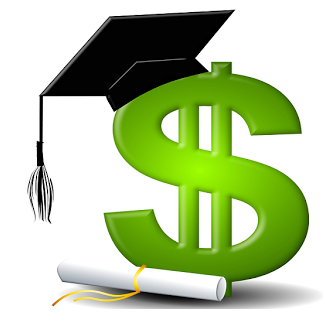 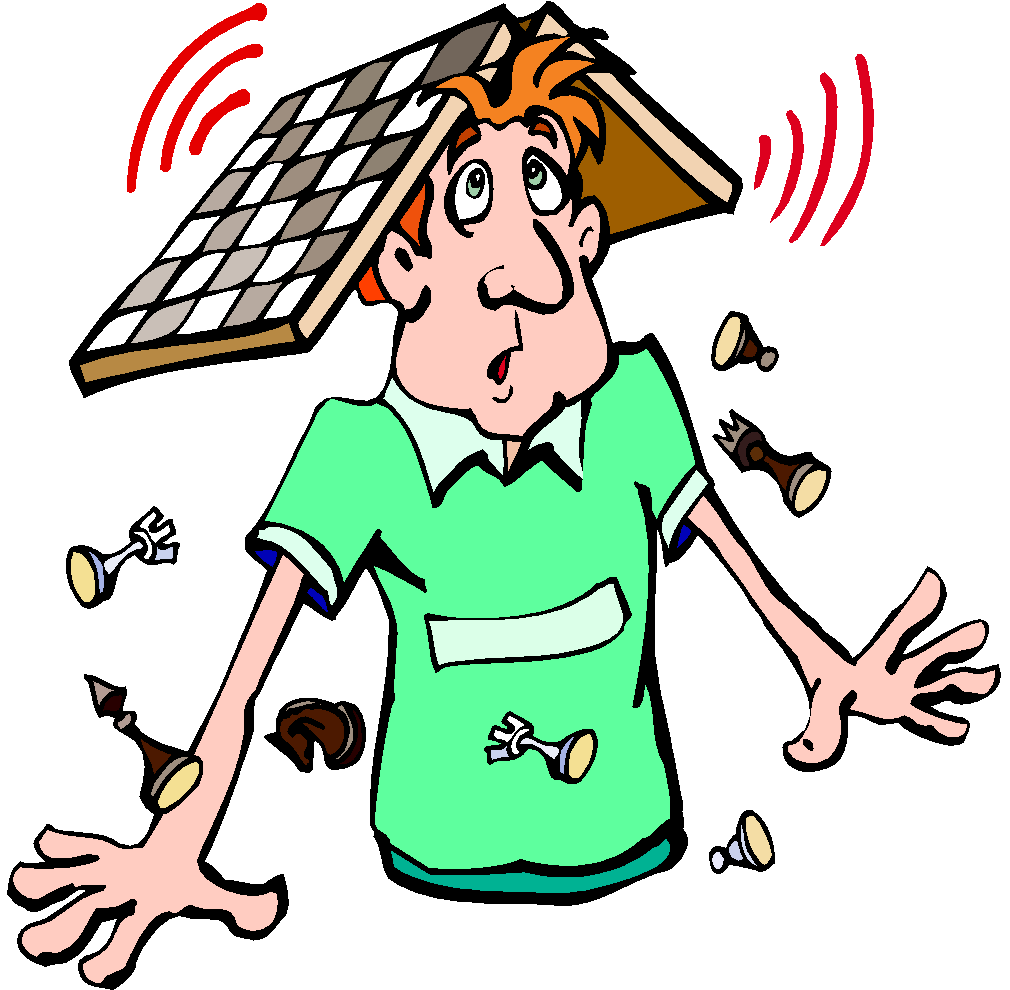 Please note that I am not a Financial Aid professional. 
Your best source of information will be the college
Financial Aid representatives.
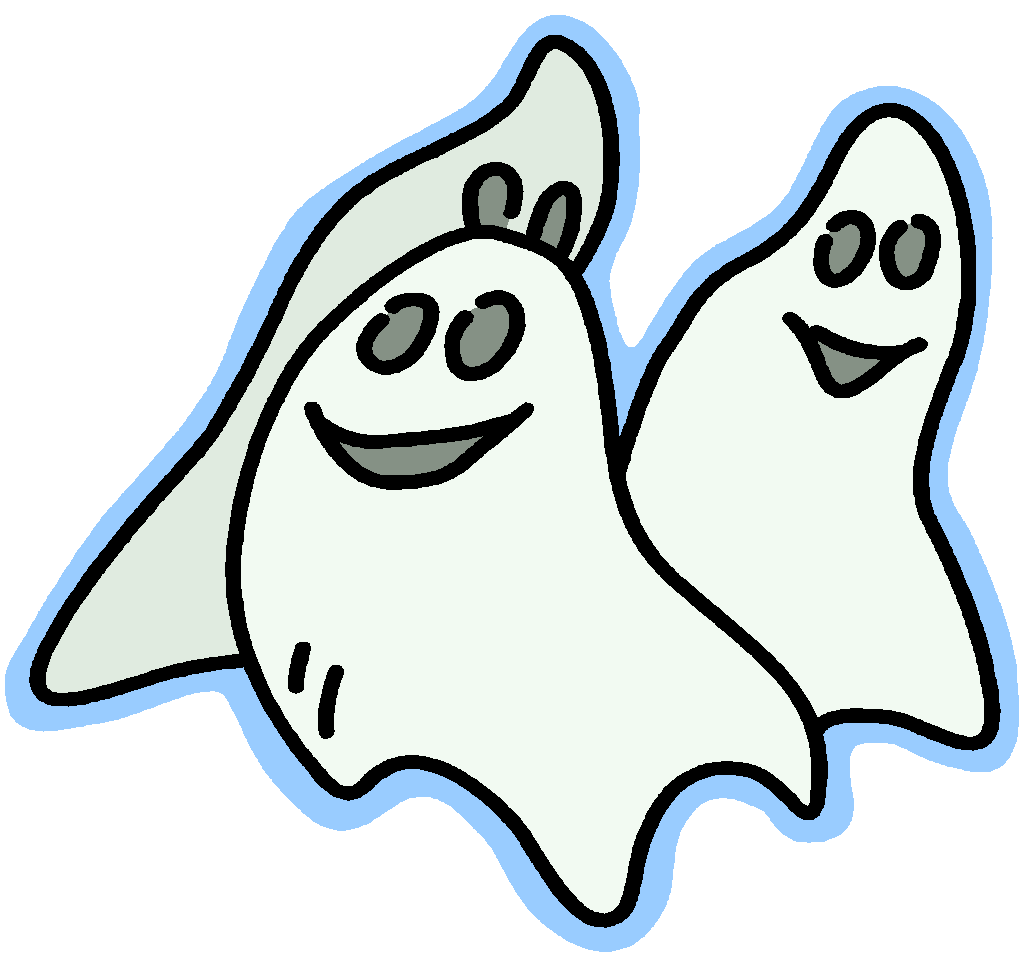 Financial Aid doesn’t have to be a SCARY experience!!!
You will learn some “lingo” and acronyms
You will learn what is reasonable to expect from colleges and what will be expected of YOU!
You will learn how to stay organized & informed
AND
You will discover that you have LOTS of resources for information, i.e. university financial aid professionals, and on-line resources (too many to count!)
Start With Resources to Investigate
ALWAYS begin with the college or university FIRST…Why??
Request a scholarship/financial brochure from EACH college or download  info      from college websites ASAP!
Local Area Resources such as:
Your local high school’s website
Civic organizations
Service clubs
Affiliated resources
Employers
System wide scholarships
Credit Union options
Aid sources you might not be aware of…
National Service - The Corporation for National Service offers a number of funding opportunities in exchange for community service. Learn more at http://www.cns.gov/


The Student’s Employer
Competitive scholarships
Book funds
Career experience 
	(summer and PT during school)

Special Interest Funds
Obscure & (usually) very specific
VERY early application deadlines
Best info source for these? 
     FREE web sources!!! 


 DON’T pay for scholarship search services that make “guarantees”!
WHERE to L              K for scholarships…
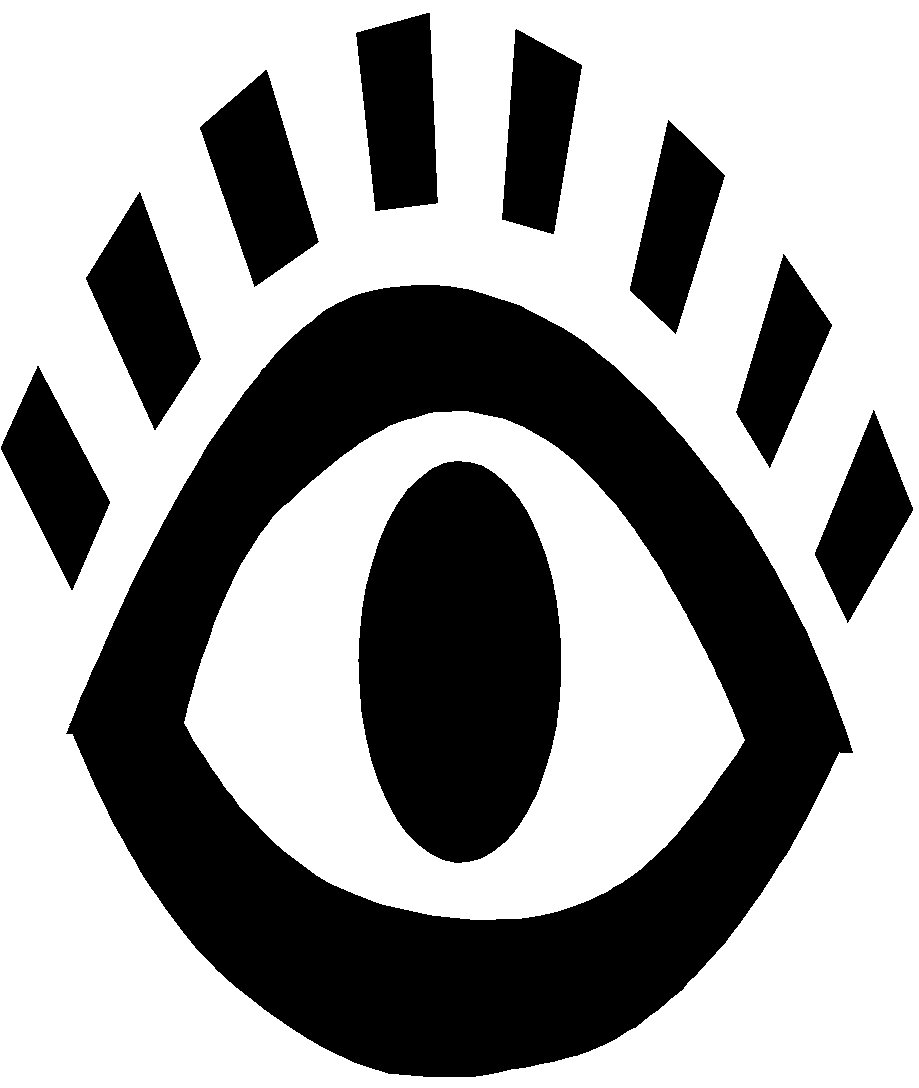 www.fastweb.com

www.collegeboard.com

www.goingmerry.com

www.studentaid.gov/resources
College Financial Aid websites

And my favorite….GOOGLE!!
Okay…What about the FAFSA?
Repeat often … THIS IS EASY!

Results from on-line process return in 2-6 weeks and has a “self-check” process; perhaps complete the info on paper and then actually apply on-line, working from your paper copy.
Steps to take…WHAT and WHEN??
Complete the admission application process FIRST!
Timelines vary. Check with each college!!! 
Some colleges require their own financial aid and/or   scholarship application, for example …

An institutional form specific to that college/university 

CSS/Financial Aid PROFILE is a financial aid application service of The College Board. Many colleges & universities, graduate and professional schools, and scholarship   programs use the information collected on the PROFILE to help them award non-federal student aid funds. 
    Go to www.profileonline.collegeboard.com for a list of participating institutions 

Complete the Free Application for Federal Student Aid (FAFSA) ASAP after October 1st and a FAFSA renewal form every year thereafter !!! Most schools have a “priority” deadline…means that you need to get your FAFSA in by that date to be considered for the most money.
FAFSA Changes Coming for 2023-24
The FAFSA will be undergoing major changes beginning with the 2023-2024 academic year.

	Main changes impacting students and families:

The number of questions on the FAFSA will go from over 100 currently to a maximum of 36

The Expected Family Contribution (EFC) will be replaced with a Student Aid Index (SAI)

• Greater income protection allowance
What Does The FAFSA Actually DO??
When you complete the Free Application for Federal Student Aid (FAFSA), the answers enable the federal government to calculate how much of your family’s financial resources should be available to pay for the cost of college expenses.

The FAFSA refers to this 
number as your “SAI” 
or “Student Aid Index”…change from EFC

Colleges then use that SAI to determine your “demonstrated need” for federal aid such as           PELL grants, work-study, etc.
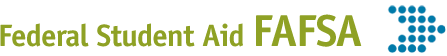 So Then How Is My “NEED” Calculated?
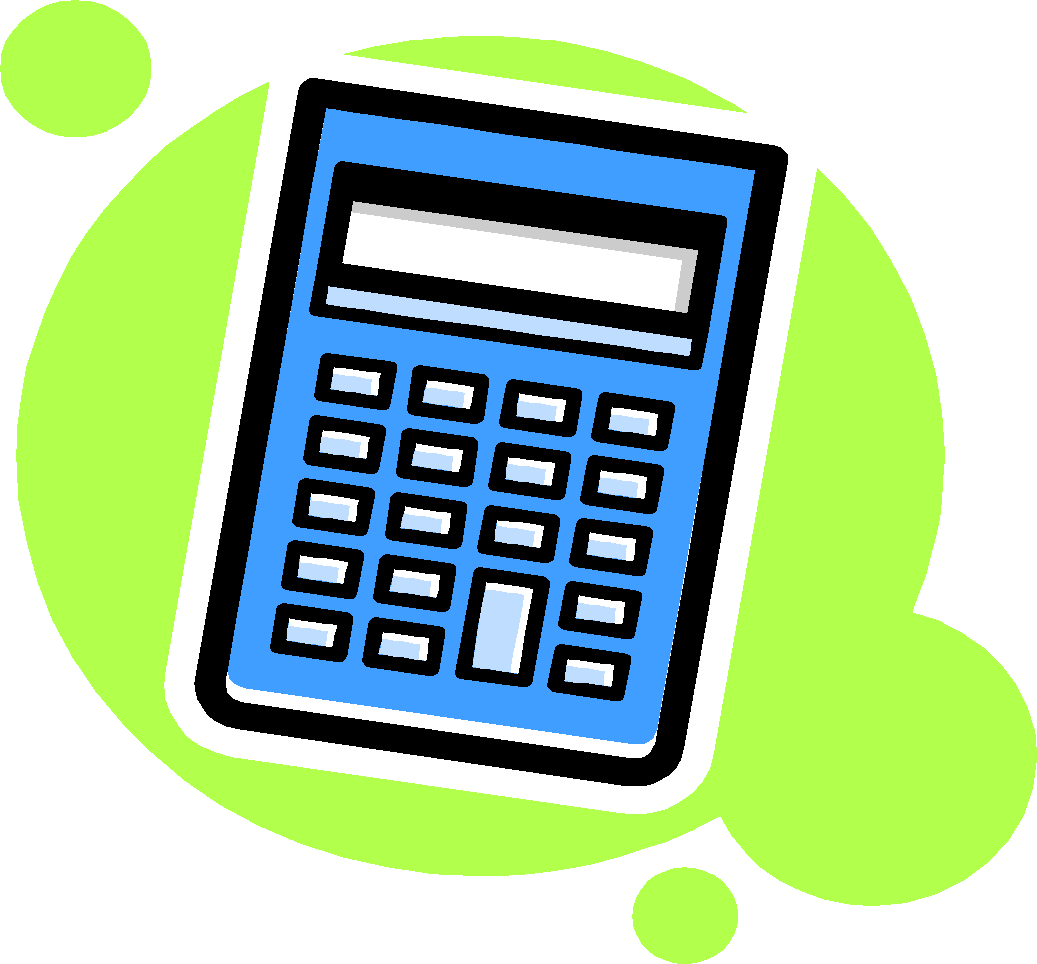 COST of the college/university equals…
		Direct Costs (defined costs of tuition, required fees, &            		                         room and board, if living on campus)
 	   + Indirect Costs (estimate for books, travel, expenses)

Minus SAI (Student Aid Index…from results of FAFSA)
									

Equals DEMONSTRATED NEED for Financial Aid
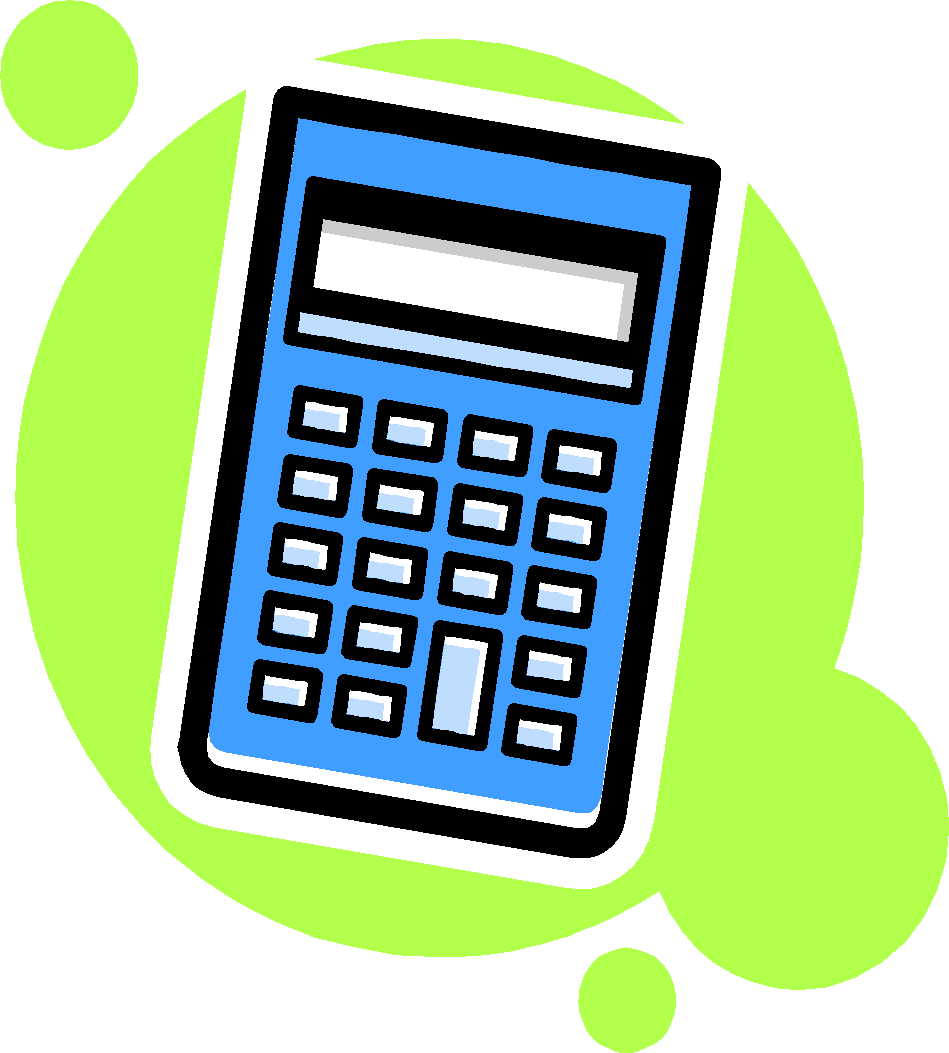 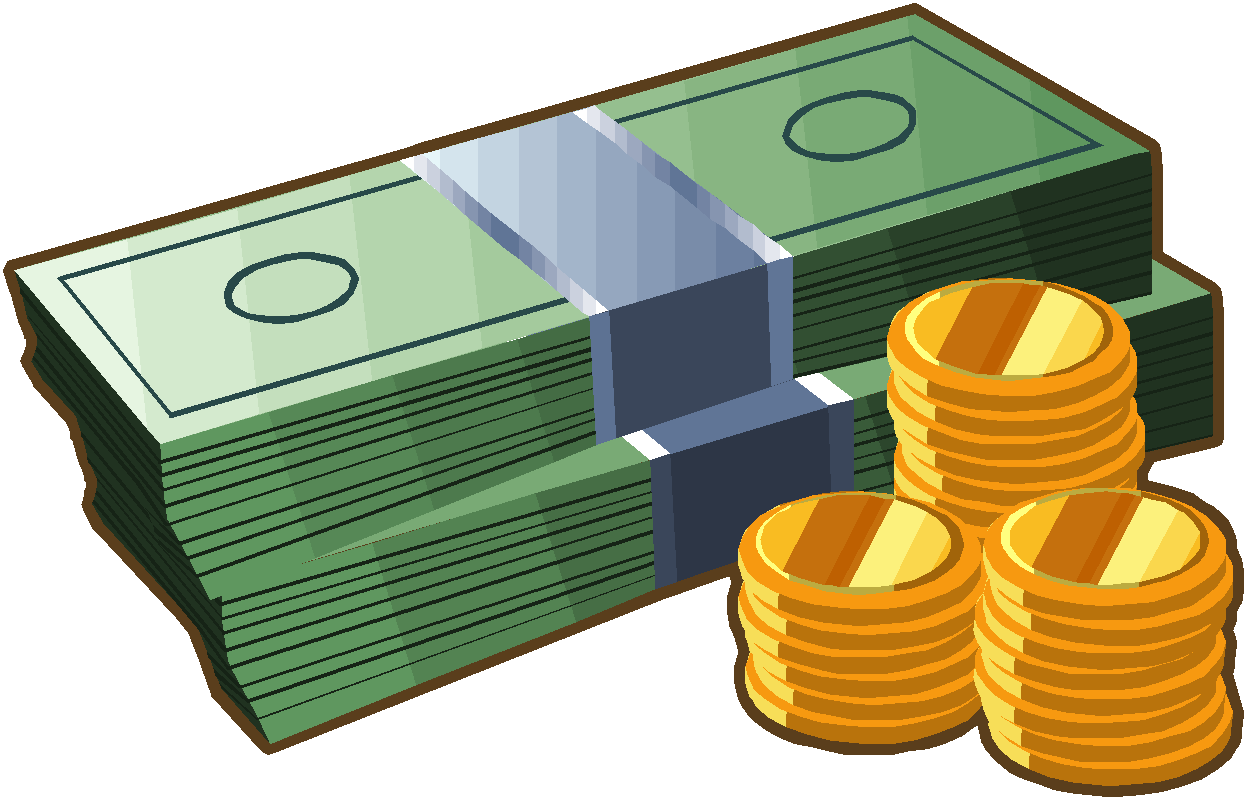 A Couple of Examples…
College “A”
Cost 	=  	$5,000
SAI 	=	$5,000
				

NEED	=	    $0
College “B”
Cost	=	15,000
SAI	=	  5,000
				

NEED	=       $10,000
REMEMBER: The Student Aid Index (SAI) remains the same, regardless of the cost of the college.

The challenge becomes finding ENOUGH                       financial aid and scholarship assistance                                                      to MEET a student’s demonstrated need!
Government-Funded Resources
When you complete the FAFSA (Free Application for 
Federal Student Aid) you will automatically be 
considered for these federally-funded aid programs:

PELL Grants 		
	Most families do NOT qualify for PELL grants; you  must have a very low family contribution. Don’t be discouraged if you do not qualify for this program!
    PELL grants range from $692 (minimum) to $6895 (full)

SEOG Grants
	Supplemental grant, often with priority given to students who have already qualified for PELL (between $100 - $4000)
…and also these Government-Funded “Self Help” Options
Work Study Jobs
Federal Work Study 
		(paid from 75% government sources & 25% university) 
Campus-funded Work Study 
		(paid 100%  by university)
Loan Options 
Direct Subsidized Loans are loans made to eligible undergraduate students who demonstrate financial need to help cover the costs of higher education at a college or career school…current fixed rate = 4.99%
Direct Unsubsidized Loans are loans made to eligible undergraduate, graduate, and professional students, but eligibility is not based on financial need (6.54%)
		                   - - - -AND/OR- - - - -
Direct PLUS (Parents Loan) – 7.54% interest (depends on college)
Direct Consolidation Loans allow you to combine all of your eligible federal student loans into a single loan with a single loan servicer.
Completing FAFSA
Federal Student Aid (FSA) ID
To sign the FAFSA electronically, the student and parent must each have an FSA ID (username and password)
Create your IDs at fsaid.ed.gov
Keep this information on hand for future years
 Don’t share your FSA ID information with others

Can be done NOW – can take a few days to return
Completing the FAFSA
The FAFSA has seven sections:
1. Student information
2. School selection
3. Dependency status
4. Parent information
5. Parent financials
6. Student financials
7. Sign & submit
Completing the FAFSA
When to Apply
• The FAFSA becomes available October 1 each year
• Apply early for best consideration
• Some federal and state programs have limited funding and are offered on a first-come, first-served basis
• Income information is based on your taxes from 2 years prior – 2021 tax information will be used for the 2023-2024 academic year
• Use the IRS Data Retrieval Tool when available
IRS Data Retrieval Tool
If you use the IRS DRT to transfer your tax return information from the IRS, the information won’t display on your FAFSA form. For your protection, the answer to each question is replaced with "Transferred from the IRS.“

Students or parents who are married and filed as “Married Filing Separately,” are married and filed as “Head of Household,” or filed a Puerto Rican, foreign tax return, or an IRS Form 1040NR or 1040NR-EZ aren’t eligible to use the IRS DRT and will need to enter their tax return information manually.

If you’re ineligible or otherwise choose not to use the IRS DRT to retrieve tax information, your college or career school may require a copy of your IRS Tax Return Transcript (or your parents’ IRS Tax Return Transcript if you’re a dependent student).
IRS Data Retrieval Tool
The IRS Data Retrieval Tool (IRS DRT) Electronically Transfers Your Federal Tax Return Information Into Your FAFSA Form.
It's the easiest way to provide your tax return information.

It's the best way of ensuring that your FAFSA form has accurate tax information.

You won't need to provide a copy of your or your parents' tax returns to your college
Completing the FAFSA
Have the following information available when filing the FAFSA:
 FSA ID
 Federal tax information or tax returns
 Cash, savings, and checking account balances
 Investments and untaxed income records
Avoiding Common Mistakes and other “Perils and Pitfalls” of the process…
“You” means the student going to college.

Read the instruction to every question 
	BEFORE you complete the question. 
	Questions are not always what they may
	seem at first glance.

“Zero” means zero  and “leave blank”  means leave blank.

Don’t forget to “sign” (student and at least one parent).  Lack of signatures (FSA ID) will delay processing unnecessarily!!
FAFSA definition of “PARENT”
No divorce?   
parent  =  parent (s)  of the student
Divorced??     
parent  =  parent the student lives with the majority (6 months and 1 day) of the calendar year prior to completing the form AND THAT parent’s spouse IF the primary custodial parent has remarried. (Income/Assets of both!)
Forget…	1) who claims child on a tax return
			2) what divorce papers say
			3) what pre-nup agreement says
My situation doesn’t “fit”?                  What do I do?
What are SPECIAL CIRCUMSTANCES***?  
Death or divorce/separation 
Loss of job or significant benefits
Big medical expenses not covered by insurance

NOTE:  “I haven’t saved enough money to pay for college”      	      is not considered a ‘special circumstance’ !!  ☺

    “PROFESSIONAL JUDGEMENT” exception by a financial aid administrator at the college/university requires                              1) a written letter explaining special circumstance AND                  2) additional written documentation
              ***May or may not increase amount of award.
Can I make myself “independent” and avoid using my parent’s financial info??
Nearly all undergraduate students under age 25 will be considered “dependent” and thus, BY LAW, parent income (**see FAFSA definition of parent) and parent asset information MUST be considered when determining eligibility for federal aid programs such as PELL grants, SEOG grants, federal work study and some loans.
What happens after October 1?
Submit the FAFSA as soon as possible after October 1. (Make hard copies!) Have results of FAFSA sent to ALL colleges you want to receive info & where you wish to be considered for federal aid.
3-6 weeks after you submit the FAFSA, you will receive   SARs (Student Aid Reports). These reports are really IMPORTANT!!!
Be accurate to avoid corrections that delay. 
Supply ANY supplemental info requested by the college/university financial aid office.
Respond to all offers, in writing, by MAY 1!
What do I do IMMEDIATELY when I leave here ? (apply to college)
Get a scholarship/financial aid brochure from EACH college you plan to apply to. Ask ??? of the colleges!
Determine and calendar scholarship deadlines!
Use internet scholarship search engines to research possible “special interest” funds.
Complete the appropriate admission    application forms well before deadline dates.
Obtain a FAFSA pdf and/or look at the FAFSA website to better understand the questions and information that will be needed to complete the FAFSA form.
STAY ORGANIZED!
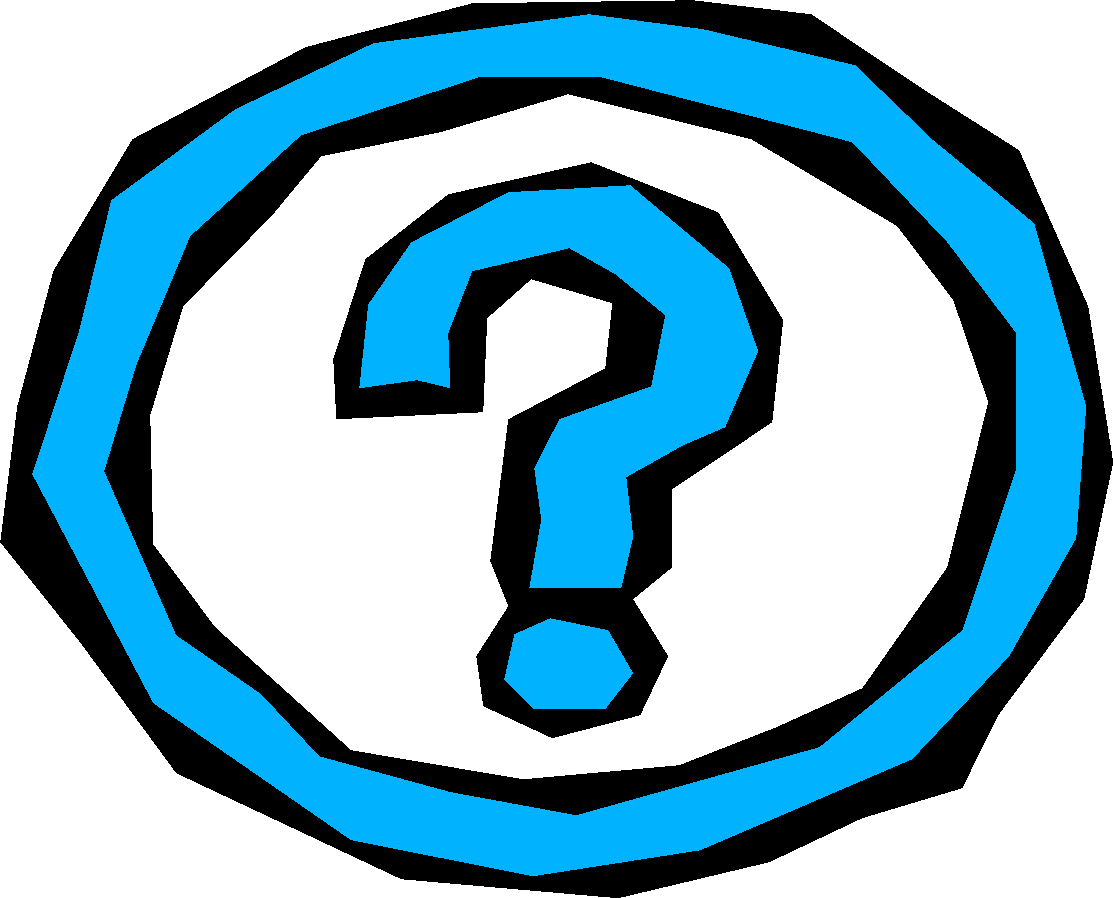 Questions???
Since scholarships and policies vary from college to college, you should…
have a contact person in the FA office of each college         your son/daughter applies to.
refer back to each institution’s scholarship and financial aid website and/or brochures. 
make certain you know the e-mail address and the phone number for the financial aid office at each college your son/daughter applies to.
NOTE:  E-mail is the BEST way to communicate!                 It’s in writing, it’s easier than getting through on the phone          during high-traffic times and it’s available to you                             and to the financial aid staff 24/7!